Using Reflection to Support Experiential Learning
Erin Kelly | Waterloo Professional Development
Outline
Role of reflection in experiential learning
Integrating reflective practice
Models
Supporting reflection
Why Reflection?
Facilitates better academic and workplace learning outcomes (Tsingos-Lucas et al., 2017)
Improves decision making (Mamede et al., 2008) 
Strengthens professionalism and empathy (Winkel et al., 2017)
Improves attitude and comfort levels during difficult and complex situations (Winkel et al., 2017)
Reflection complementary to technical learning enhances “cognitive flexibility” (Alarcão and Moreira, 1993)
Reflective writing encourages students to analyze their experiences, integrate their knowledge from academics and practice, and critically learn (Carter et al., 2017)
[Speaker Notes: Reflection has demonstrated benefits in regards to workplace and academic learning, especially in regards to cognitive flexibility and critical thinking. A slew of educational researchers and theorists agree that reflection plays a key role in learning, and especially in experiential learning.

When students are engaged in experiential learning, they learn through being immersed in an experience and through reflecting on that experience. And in this way, they develop new knowledge, new skills, and new attitudes.]
Reflection and the Workplace
Reflection is an “Intentional attempt to synthesize, abstract and articulate the key lessons learned from experience”
Fills the feedback gap
Increases self-efficacy
Improves task performance


							Source: Stefano, DiGino, Pisano, Bradley, 2014
[Speaker Notes: Students are used to receiving external feedback on their performance

Through reflection students can begin to identify cues from the interactions they have with others or information that is in their environment that they can use as feedback on their performance, without the need for formalized feedback. 

Through unpacking experiences students evaluate what went well – what didn’t and formulate ideas in their minds for how they will approach things differently. Studies show that this exercise increases student self-efficacy.

Lastly reflection has been shown to improve task performance – there are many examples of empirical studies where scores increased for students who reflected on their experience vs. spent the time with additional practice]
Help Learners Transition from School to Work
[Speaker Notes: Well designed EE programs facilitate the development of critical reflection skills which encourage students to link theory and practice and to make tacit knowledge explicit.   
This, of course, serves many purposes including of developing their reflection skills (developing as reflective practitioners), aiding in forming connections between theory and practice and improving task performance and self efficacy related to future career aspirations.

In order to best support the development of reflective thinking – mediating tools such as portfolios, work term reports, self assessments and learning journals can be quite useful.]
Kolb’s Experiential Learning Cycle
www.simplypsychology.org
PAGE  6
[Speaker Notes: Kolb's provides another lens on the importance of reflection in his experiential learning style theory. It is typically represented by a four-stage learning cycle. Effective experiential learning is seen when a learner progresses through all four stages.
1. Concrete Experience - (a new experience or situation is encountered, or a reinterpretation of existing experience).
2. Reflective Observation of the New Experience - (of particular importance are any inconsistencies between experience and understanding).
3. Abstract Conceptualization (reflection gives rise to a new idea, or a modification of an existing abstract concept The person has learned from their experience).
4. Active Experimentation (the learner applies their idea(s) to the world around them to see what happens).]
Kolb continued…
www.simplypsychology.org
PAGE  7
[Speaker Notes: Put simply, Kolb views learning as an integrated process with each stage being mutually supportive of and feeding into the next. It is possible to enter the cycle at any stage and follow it through its logical sequence. 
However, effective learning only occurs when a learner can execute all four stages of the model. Therefore, no one stage of the cycle is effective as a learning procedure on its own. Reflection is essential.]
P.E.A.R. Framework for Experiential Education
A framework to create, develop, and evaluate experiential learning programming
P = Pedagogy
E = Experience
A = Assessment
R = Reflection
Is ongoing and meaningful: In and on practice and projected forward to future practice
Is Critical vs Descriptive
Is socially mediated, supported, and assessed
PAGE  8
Incorporating Reflective Practice
Several models to start from
Personalize it for your class/program
Come chat with me later!
PAGE  9
ORID Model
Objective: Introduce questions related to the concrete experience (What did student do, observe, read? Who was involved? Etc.)
Reflective: Introduce questions that address the affective experience (How did they feel? What did it remind then of? Etc.)
Interpretive: Introduce questions that address their cognitive experience (What did the experience make them think? How did their thinking change? Etc.)
Decisional: Introduce questions that affect their development (What will they do differently in the future? How did the experience affect their use of information, skills, understanding? Etc.)
PAGE  10
[Speaker Notes: A popular reflection model is the ORID model. This model encourages the learner to progress through a series of questions in order to move from writing and reflecting about the concrete experience to analyzing it, and reflects Kolb’s learning cycle.  Learners can complete the progression within one assignment and/or over a longer period of time (e.g., over a term), by going through Objective, Reflective, Interpretive, and Decisional stages.
For Objective: Begin by Answering Questions Related to The Concrete Experience.
For Reflective: Answer Questions That Address the Affective Experience.
For Interpretive: Answer Questions That Guide Exploration of a Cognitive Experience.
For Decisional: Think About How to Prepare to Incorporate the Experience Into a New Situation.]
Clayton’s DEAL Model
Describe the event/situation/experience in specific terms. You could focus on one specific event or provide an overview of a situation. You should be as precise as possible in your description.
Examine the event/situation/experience from the perspective of academic learning, personal growth, or civic responsibility.
Articulate Learning by sharing what you have learned and why this is important for you (academically, personally, or for your civic responsibility). You could articulate what you might do differently in the future.
[Speaker Notes: This second model is probably my favourite. I find that this one is straightforward, and quite adaptable to different contexts.
Dr. Patty Clayton’s DEAL model for reflective writing provides a simple framework for students who may not be experienced with reflective writing. Learners will
Describe the experience in specific terms.
Examine the experience from the perspective of academic learning, personal growth, or civic responsibility.
And finally, Articulate Learning by sharing what was learned and why this is important for them. They can also articulate what they might do differently in the future.]
Borton’s What? So What? Now What?
A quick and easy way  to reflect on a situation after it has happened
© University of Waterloo
PAGE  12
[Speaker Notes: The “What-So What-Now What” model was developed by Borton. It’s a quick and easy way for learners to reflect on a situation after it has happened I have a set of questions you can work with if you’d like.]
Toole and Toole’s Three-Stage Model
Stage 1: What?
starts the reflection process through descriptive questions 
should normally be completed during planning/preparation for an experience
Stage 2: So what?
requires writers to share meaningful experiences and provide observation or analysis of these experiences 
write about the actions and what significance or consequences are attached to these actions
interpret the meaning of your experiences
Stage 3: Now What?
writers will apply the lessons they have learned during one (or more) experiences to other situations and contexts
they will explore new understandings about themselves and community issues
PAGE  13
[Speaker Notes: Toole and Toole’s three-stage model of reflective writing expands on Borton’s What – So What – Now What model that we just looked at
This three-stage model that can help students gather and organize their thoughts, so that they can write an effective reflection.

Stage 1 starts the reflection process through descriptive questions that can be answered in reflective journals. Learners should normally complete this stage as they plan and prepare for an experience 

Stage 2 asks learners to share meaningful experiences and provide an observation or analysis of these experiences. In this stage, they write about what significance or consequences are attached to their actions, and are challenged to interpret the meaning of their experiences. 

In stage 3, learners will apply the lessons they have learned during one (or more) experiences to other situations and contexts. They will explore new understandings about themselves and community issues.]
The Compass
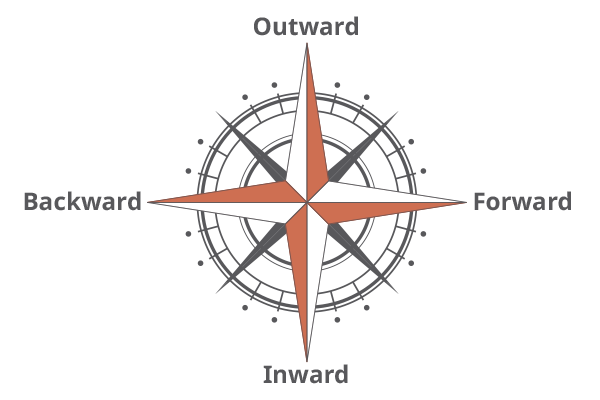 This model encourages you to look in four “directions” as you reflect on a particular event
© University of Waterloo
PAGE  14
[Speaker Notes: Seidel and Blythe created a model called “the compass.” This model encourages the learner to look in four “directions” as they reflect on a particular event. 
Inward refers to the manner in which the learner felt about a particular situation.
Backward might refer to a number of things related to their thoughts about a particular event, including its impact on higher-level questions, such as the impact on their identity, sense of self, and values.
Outward refers to the manner in which society and culture can help shape how the learner sees others. They should reflect on these perceptions, as some might be ill-informed and negatively affect their experience. 
Forward refers to the outcome of the reflective process. What is the learner going to do differently next time? 

You can find prompting questions for this model on pages 69 & 70 in your binder.]
Boud, Keogh, and Walker’s Model
© University of Waterloo
PAGE  15
[Speaker Notes: Boud, Keogh, and Walker’s model is a little more complicated than those we’ve already covered. Boud’s focus was on the place of emotions in professional practice and in reflection. The model reflects the importance of emotions. 

The first circle refers to the experience the learner has, whether in their experience or the classroom. 

The second circle shows the reflective process. There are three components of reflection according to Boud:
Returning to the experience refers to the learner’s attempt to relive the experience in their mind and pay special attention to the negative and positive emotions they felt during the experience. 
Attending to feelings, and Re-evaluating the experience encourages the learner to analyse their emotions

The third circle asks that the learner thinks about the outcomes of their experience or Reconsiders the experience in light of the results of their analysis.]
Gibb’s Reflective Cycle
Six stages of reflection that should be followed in sequence
© University of Waterloo
PAGE  16
[Speaker Notes: Gibb’s Reflective Cycle builds on Boud et al’s work, and has six stages of reflection that should be followed in sequence to get learners to explore their feelings about a particular event more deeply. 

Stage 1 is Description: Where learners describe the experience in question. Learners should try to describe the situation without judging it or referring to their own evaluation of the experience. 
Stage 2 is Feelings: This stage is about feelings and thoughts related to a situation or experience. It’s important to recall thoughts and feelings before, during, and after the experience. As in the “description” stage, it’s important that learners try not to judge and simply describe. 
Stage 3 is Evaluation: Where learners get to make judgements. For example, what was good and bad about the experience? What turned out as expected or was not as expected etc.
Stage 4 is Analysis: At this stage, learners should explore the situation according to their own professional knowledge. This can include something from class or something from their previous learning and experiences.
Stage 5 is Conclusion: To conclude, learners need to think about how the information they’ve derived from the first four stages can help change or improve their practice or alter their “perspective, insight, or awareness” 
Stage 6 is an Action Plan: In this stage, ask learners how they would go about changing their practice, behaviour, approach to the experience, work, etc., in order to improve it and take into account what they have learned.]
The Critical Incident Analysis (CIA) Framework
Designed to help social workers reflect on “critical incidents,” which are described as any situation in which there might have been a positive or negative disruption.
The frame consists of 17 questions, which fall under five sections:
Account of the incident
Initial responses to the incident
Issues and dilemmas highlighted by this incident
Learning
Outcomes
Works well in social work, healthcare, and community-based experiences
PAGE  17
[Speaker Notes: The Critical Incident Analysis (CIA) Framework was developed by social workers Crisp, Lister, and Dutton. They designed the CIA to help social workers reflect on “critical incidents,” which are described as any situation in which there might have been a positive or negative disruption. The frame consists of 17 questions that fall under five sections: 
Account of the incident
Initial responses to the incident
Issues and dilemmas highlighted by this incident
Learning
Outcomes]
Bereiter-Scardamalia Knowledge Transforming Model
Works well in STEM disciplines
© Kalman, C. S. (2017)
[Speaker Notes: Bereiter and Scardamalia suggest that writing is composed in one of two manners, which they refer to as the Knowledge Telling Model and the Knowledge Transforming Model. Using writing to promote a self-dialogue in the sense of reflective writing falls within the framework of the Knowledge Transforming Model, where learners add to and transform their knowledge. This model has been found to be especially useful in STEM disciplines.]
Supporting Reflection
Frequent, timely, constructive feedback
Structured opportunities for reflection and learning integration
Opportunities to discover relevance of learning through real-world applications
Clearly outlined rubrics and instructions
[Speaker Notes: You can use several high impact practices to support student reflection. 
- Provide frequent, timely, constructive feedback. Always give personalized feedback on reflective assignments before the next assignment is due. This allows learners to reflect on feedback and improve from one assignment to the next. 
- Provide regular, structured opportunities for reflection and integrating learning throughout the course or program, encouraging learners to tie course concepts into what they are learning in experiential opportunities.
- Provide additional practice and reflection activities to help learners discover the relevance of academic learning in the context of their workplaces and other real-world applications.
- Use all of these tools to scaffold learners in terms of expectations and reflective practice so that they can be successful in the course, and in their reflective assignments.
It is important to provide clear rubrics, assignment instructions, and resources in advance of assignments.
There is an example of an AACU reflective rubric on page 67 in your workbook that could help you get started.]
CTE’s Guidelines for Integrating Reflections
Create curiosity		
Make it Continual
Connect it
Give it context
Consider your class size
Model the reflective process
Breakdown the assignment
Encourage multiple perspectives	
Provide a safe environment
Assess it
Provide clear marking criteria and exemplars
PAGE  20
[Speaker Notes: These are expanded on in your binder on pages 64-66, and on the CTE website.
Incorporating the following characteristics into the design of your reflective activities can help make the reflective process as effective as possible.  
- Create curiosity. Critical reflection is necessary to assimilate new information. It takes time to do well; sparking students’ curiosity can motivate them to engage in the reflective process. Providing appropriate question prompts, activities, problems and tasks can help spark the necessary curiosity.
- Make it Continual. Because critical reflection is a defined way of thinking, students benefit from having numerous opportunities throughout the course/program to practice and receive feedback. 
- Connect it. To be effective, be sure to explicitly connect the reflective activities to course/program learning outcomes, specific assignments, course concepts or experiences.  Alignment matters.
- Give it context. Design reflective activities to support integration of learning across courses and to engage students with “big questions” related to community/public issues that matter beyond the classroom.  
- Consider your class size. Assessing and providing feedback to reflections require time and resources. There are ways to scale reflection effectively even in larger classes. I’ll be happy to chat with you about how to do this.
- Model the reflective process. During class discussions, or whenever you can, model the reflective process by asking the kinds of questions that members of your discipline ask. Explicitly point out how you 
support a claim with evidence. As you go through the process, explain how you are modeling the critical reflection process.
- Breakdown the assignment. When you provide students with details for a particular assignment, have each student create a personal plan for addressing the areas which might cause them more difficulty.  You can also ask students to hand in different pieces of the assignment throughout the term, providing feedback to the various components.  Over time, less guidance and feedback will be required to help students with the reflective thinking process. 
-Encourage multiple perspectives. Being exposed to different perspectives and being able to participate in a dialogue with others about matters of importance is critical to the reflective thinking process. 
- Provide a safe environment where students can explore and articulate emotional responses. Students might not mind sharing their knowledge and understanding about content with their classmates, but may be less inclined to share emotional responses with others
- Assess it. Making reflections part of a course grade encourages students to engage in the reflective process, helps them track their growth and development over time, and signals to them that critical reflection is a worthwhile and valued activity.  Provide students with ‘frequent, timely and constructive feedback.
- Provide clear marking criteria and exemplars. Clearly state the criteria for success provide students with opportunities to self-assess, or provide peer-feedback using the rubric that you will use to assess their reflections.]
References
Alarcão, I. and Moreira, A. (1993). Technical Rationality and Learning by Reflecting on Action in Teacher Education: dichotomy or complement? Journal of Education for Teaching, Vol. 19 , Iss. 4: 31-40.
Ash, S. L., Clayton, P. H., & Atkinson, M. P. (2005). Reflection and assessment to capture and improve student learning. Michigan Journal of Community Service Learning, 11(2), 49-60.
Bereiter, C. (2002). Education and Mind in the Knowledge Age. Hillsdale, NJ: Lawrence Erlbaum.
Bereiter, C. & Scardamalia, M. (1987). The Psychology of Written Composition. Hillsdale, NJ: Lawrence Erlbaum.
Carter, A. G., Creedy, D. K., Sidebotham, M. (2017). Critical thinking evaluation in reflective writing: Development and testing of Carter Assessment of Critical Thinking in Midwifery (Reflection). Midwifery, Vol. 54: 73-80. doi: 10.1016/j.midw.2017.08.003
Di Stefano, G., Gino, F., Pisano, G. P., & Staats, B. R. (2014). Learning by thinking: How reflection aids performance. Harvard Business School NOM Unit Working Paper, (14-093), 14-093
Kalman, C. S. (2017). Writing to Learn: Reflective Writing. Innovation and Change in Professional Education Successful Science and Engineering Teaching, 47-67. doi:10.1007/978-3-319-66140-7_4
Kuh, G. D., O’Donnell, K., Reed, S. (2013). Ensuring Quality & Taking High-Impact Practices to Scale. Association of American Colleges and Universities. Washington, DC.
Lewis, R., Berghoff, P., Pheeney, P. (1999). Focusing Students: Three Approaches for Learning Through Evaluation. Innovative Higher Education, 23(3), 181-19.
Mamede, S., Schmidt, H. G. and Penaforte, J. C. (2008). Effects of reflective practice on the accuracy of medical diagnoses. Medical Education, 42: 468–475. doi:10.1111/j.1365-2923.2008.03030.x
Tsingos-Lucas, C., Bosnic-Anticevich, S., Schneider, C. R., & Smith, L. (2017). Using Reflective Writing as a Predictor of Academic Success in Different Assessment Formats. American Journal of Pharmaceutical Education, 81(1), 8. http://doi.org/10.5688/ajpe8118Winkel, A. F., Yingling S., Jones, A., and Nicholson, J. (2017). Reflection as a Learning Tool in Graduate Medical Education: A Systematic Review. Journal of Graduate Medical Education: August 2017, Vol. 9, No. 4, pp. 430-439.
Zeng, L.M., Zou, X. (2012). Experiential learning. Coursera Online: University Teaching. The University of Hong Kong. viewed 16 September 2018, <https://www.coursera.org/lecture/university-teaching/experiential-learning-lb6FO>
Questions?